Mock Bible Bowl 2017
Don’t forget!
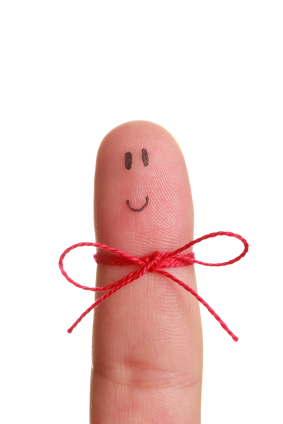 Raise cards when we call “time”
Keep your eyes straight ahead
Do your best and have fun!
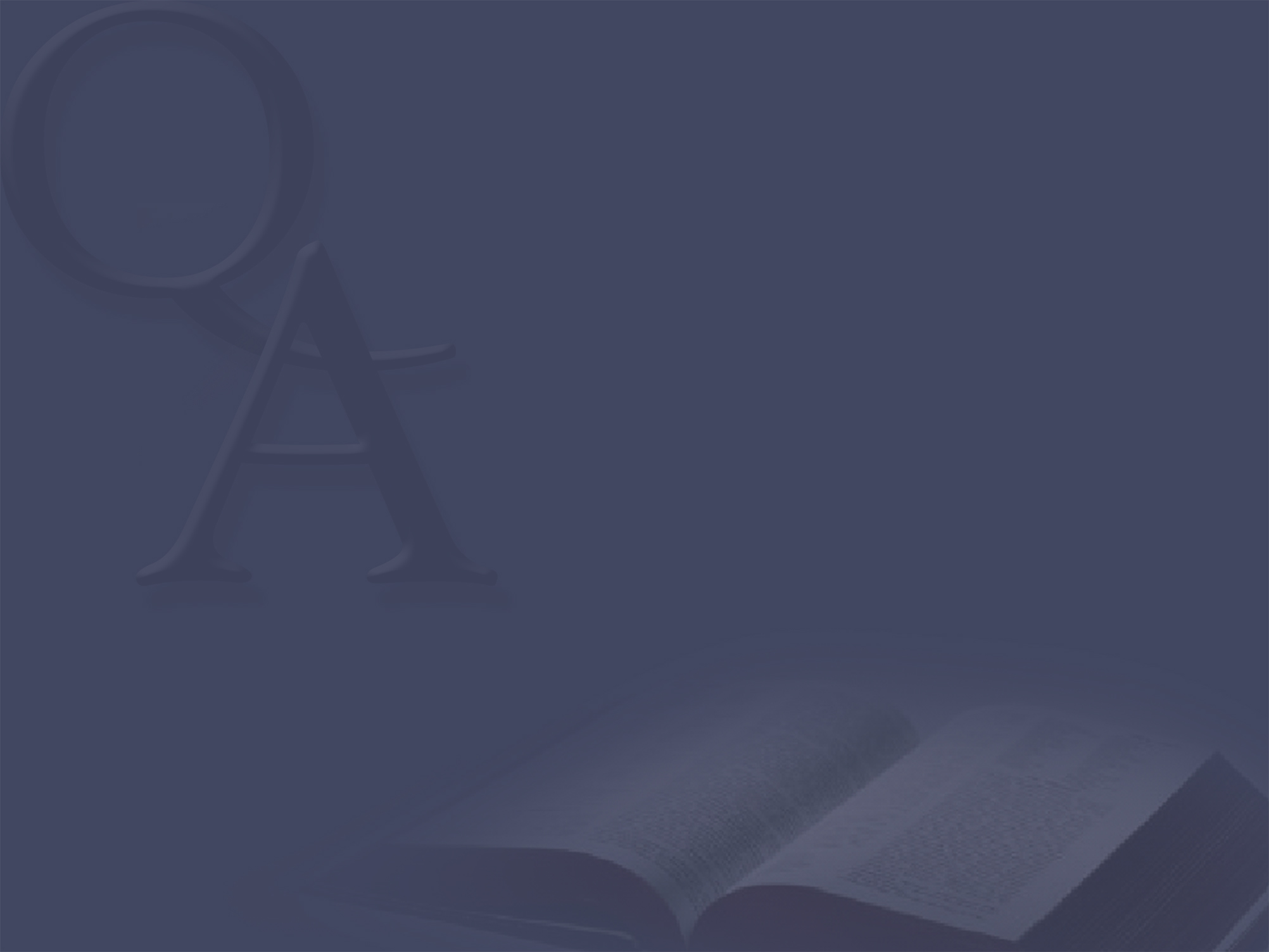 A.   Satan
B.   The multitudes
C.  The Spirit
#1
Mark 1:12 Who drove Jesus into the wilderness where he was tempted?
Round 1
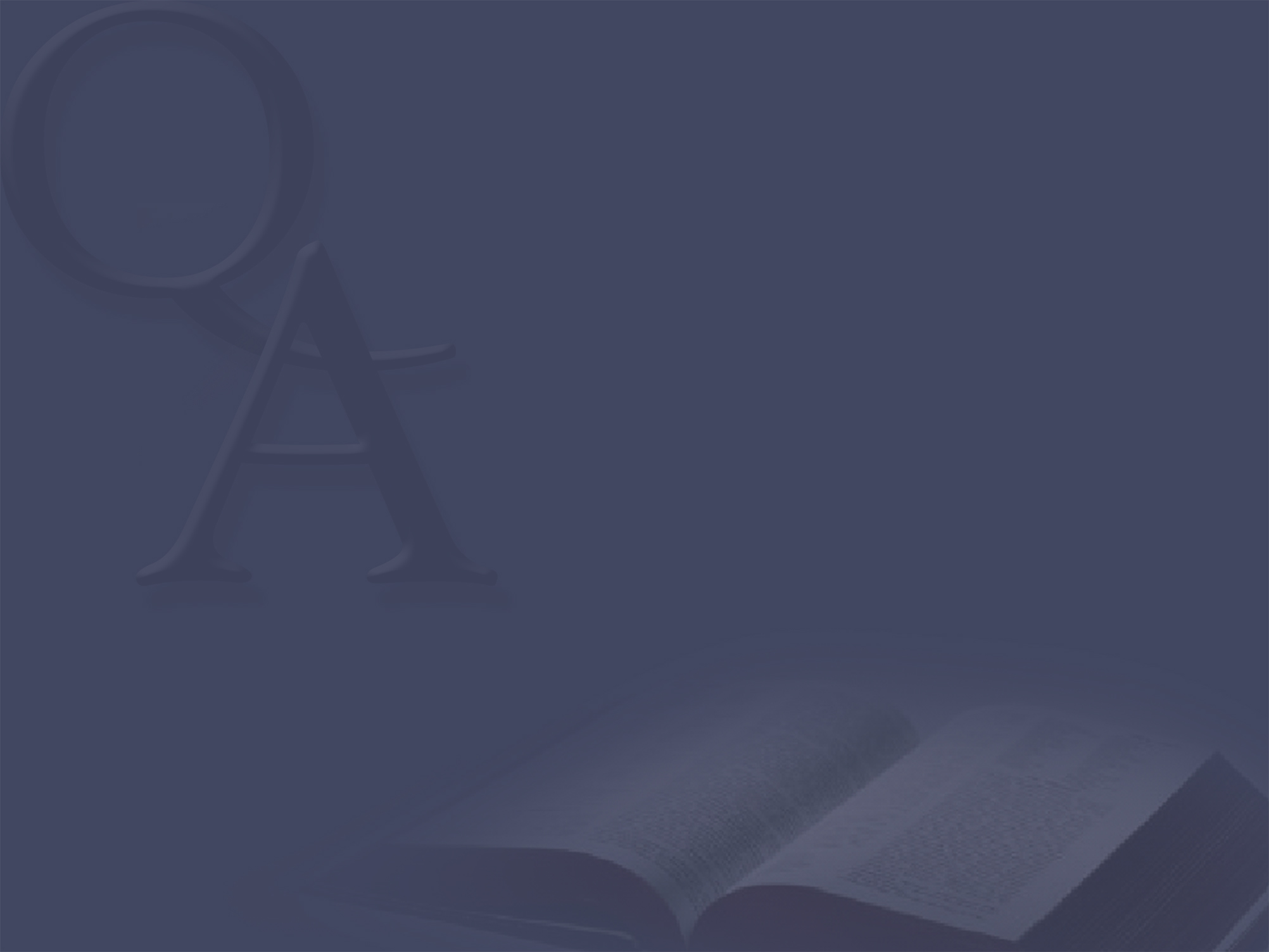 A.  	Take up your bed and walk
B.  	If you really believed, you’d be well
C.  	Son, your sins are forgiven you.
#2
Mark 2:5 What did Jesus first say to the paralytic?
Round 1
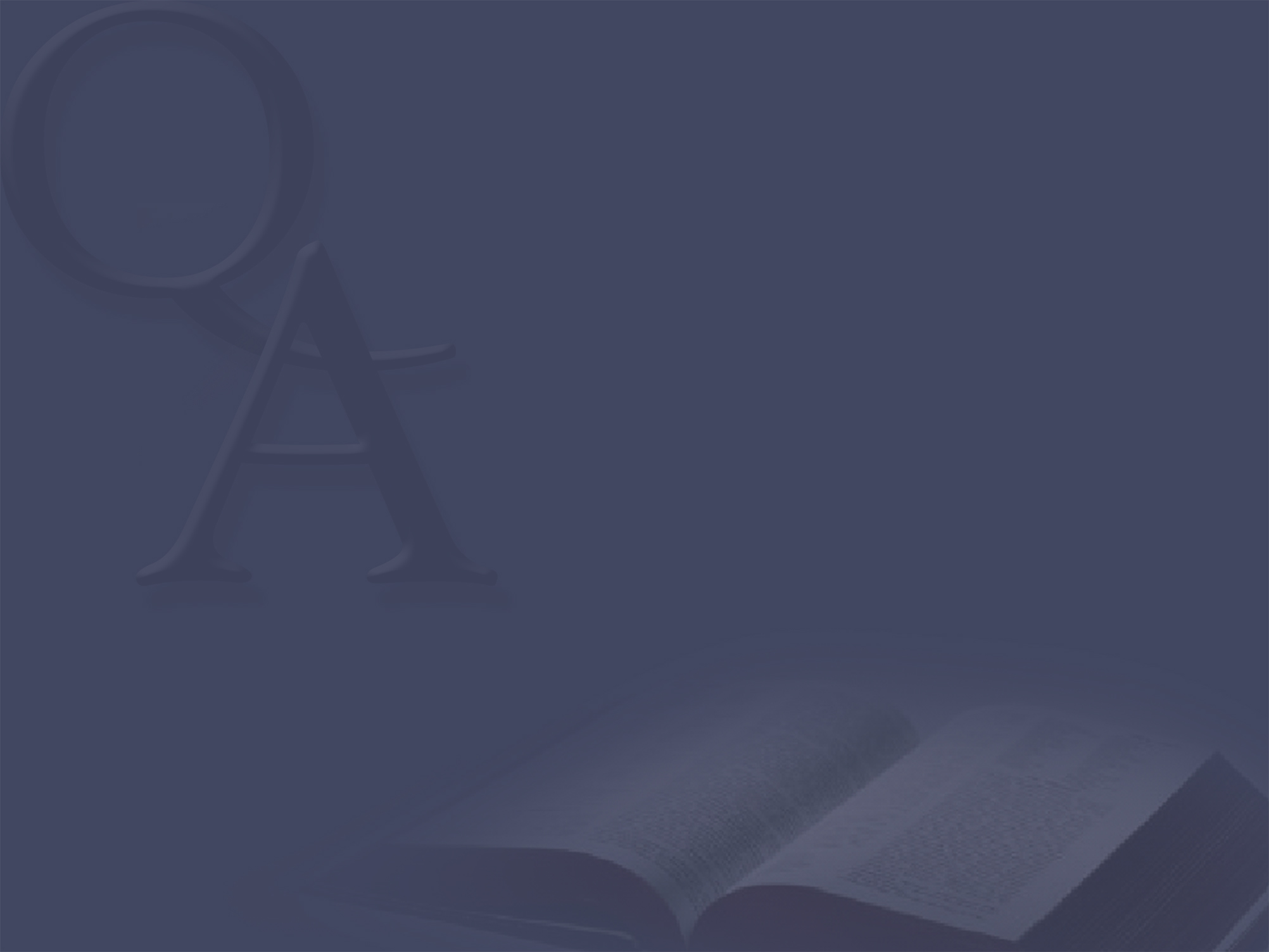 A.  Barnabas
Boanerges
C.   Beelzebub
#3
Mark 3:17 What means “sons of thunder”?
Round 1
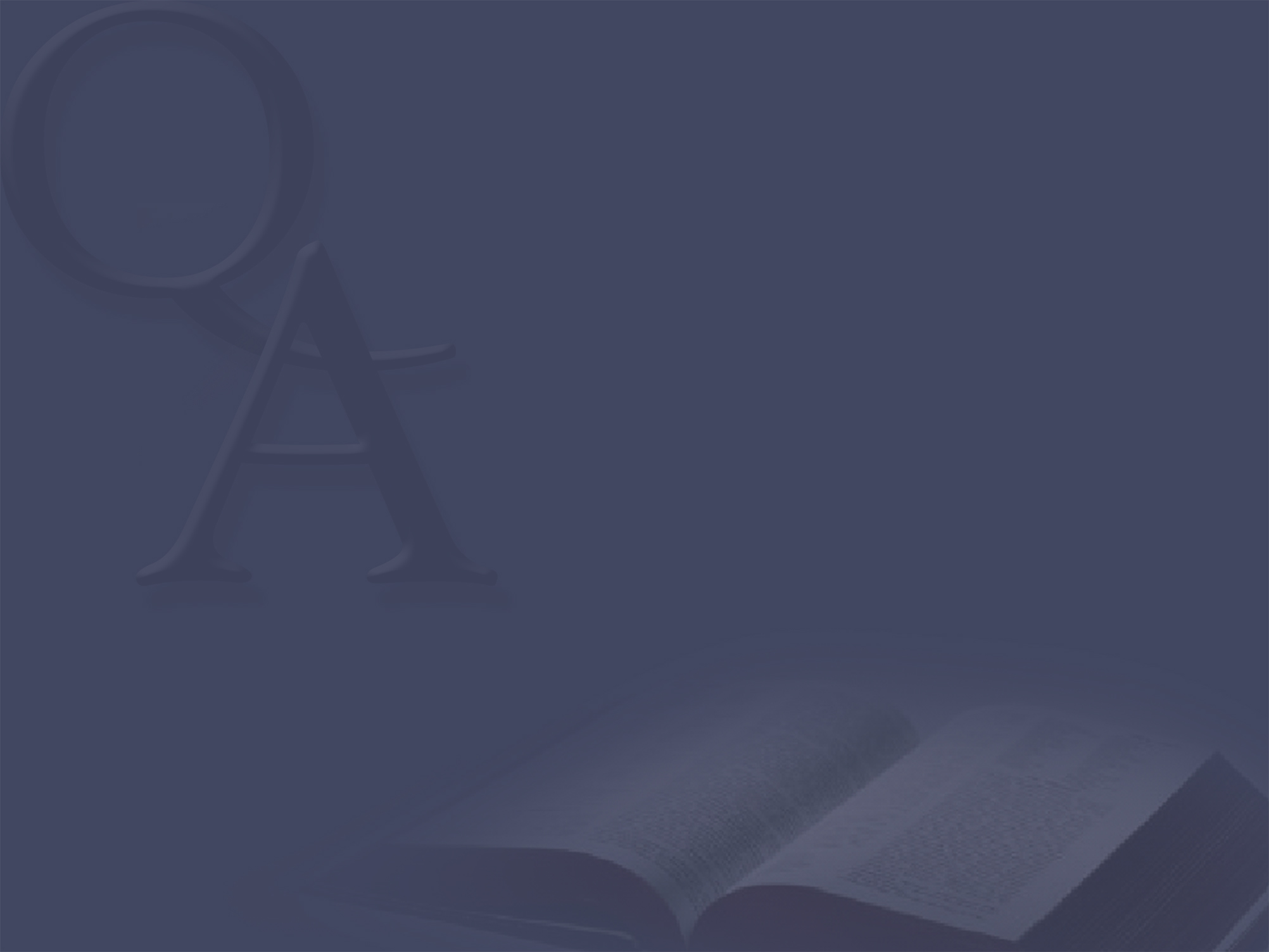 A.  	Bushel
B.  	Bed
C.  	Blanket
#4
Mark 4:21 “Is a lamp bought to be put under a basket or under a…”?
Round 1
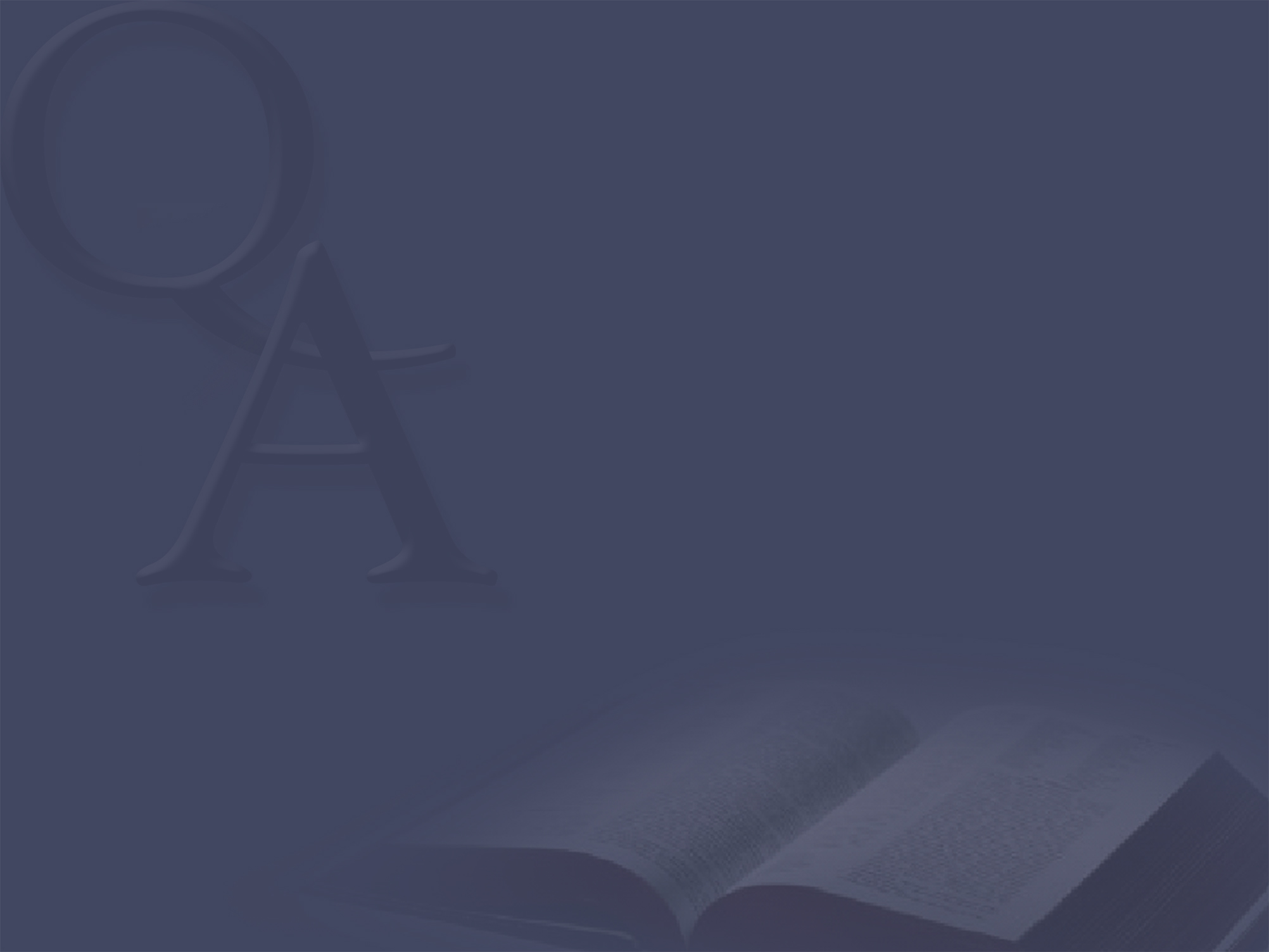 A.  	The wilderness
B.  	The tombs
C.  	Charlotte
#5
Mark 5:2-3 Where did the man with the unclean spirit live?
Round 1
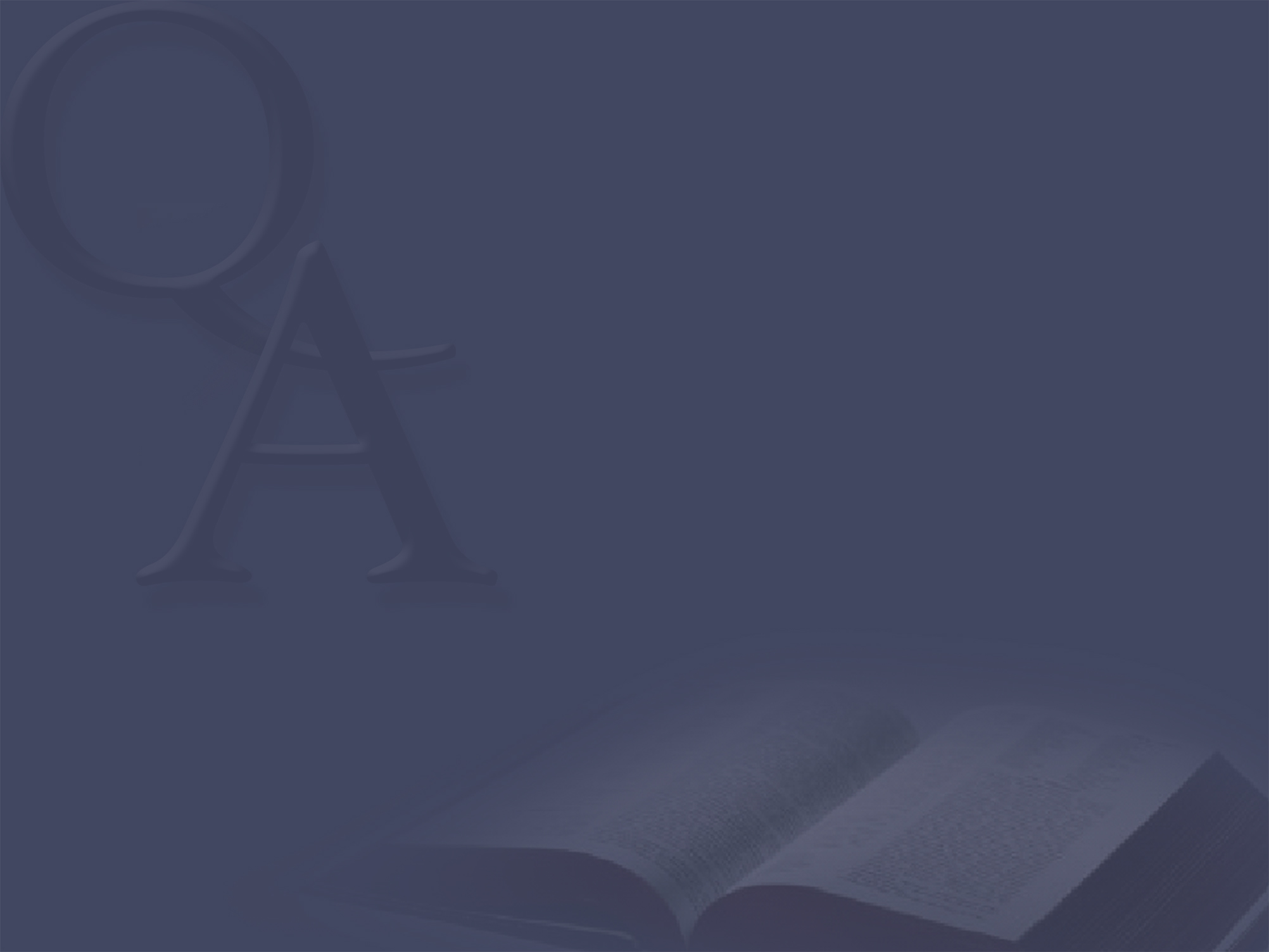 A.  	1
B.  	3
C.  	5
#6
Mark 5:38 When Jesus fed 5,000 in Mark 5, how many loaves did they have?
Round 1
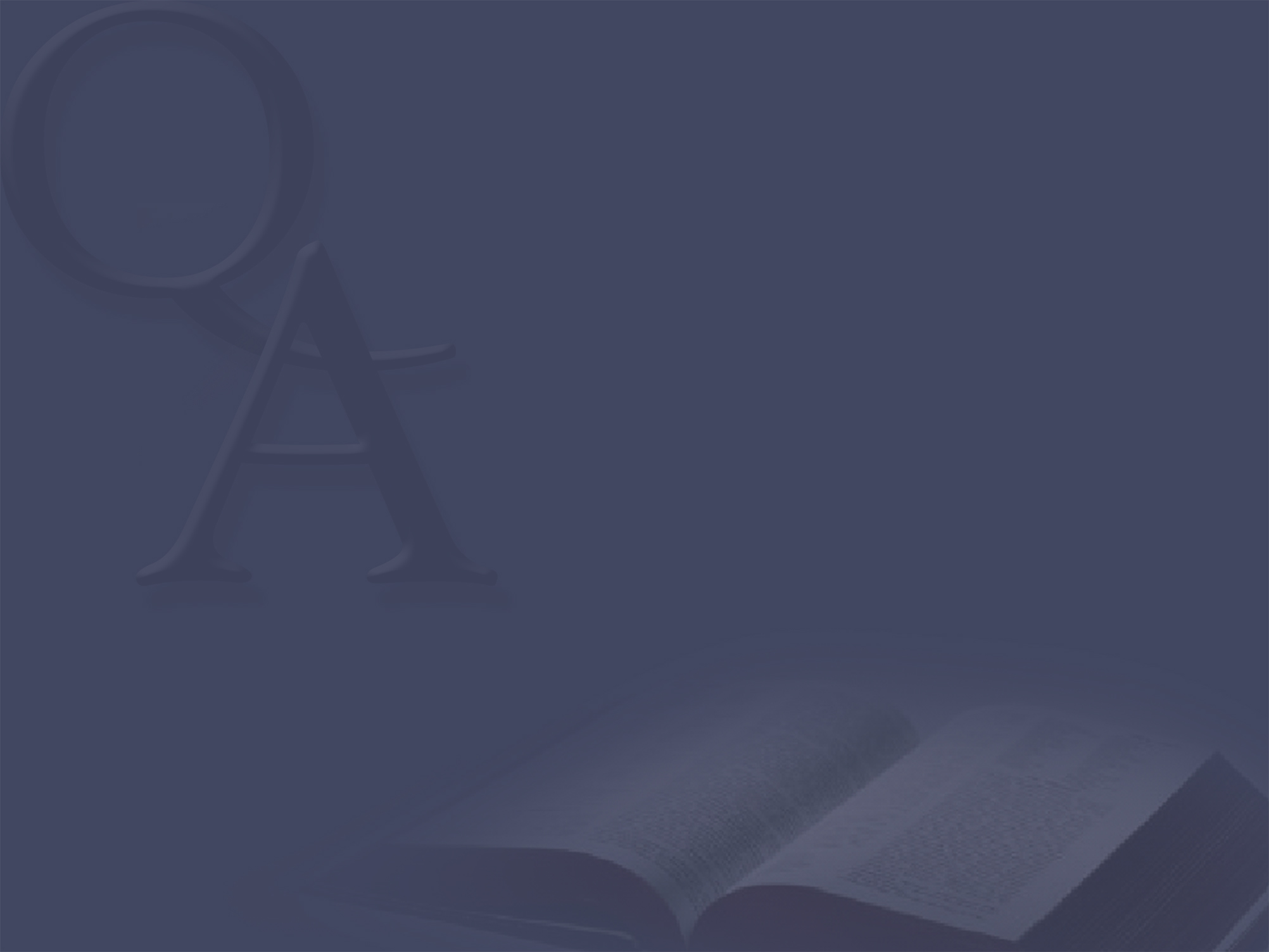 A.  	Jeremiah
B.  	Moses
C.  	Isaiah
#7
Mark 7:6 Who “prophesied” well of the hypocrites?
Round 1
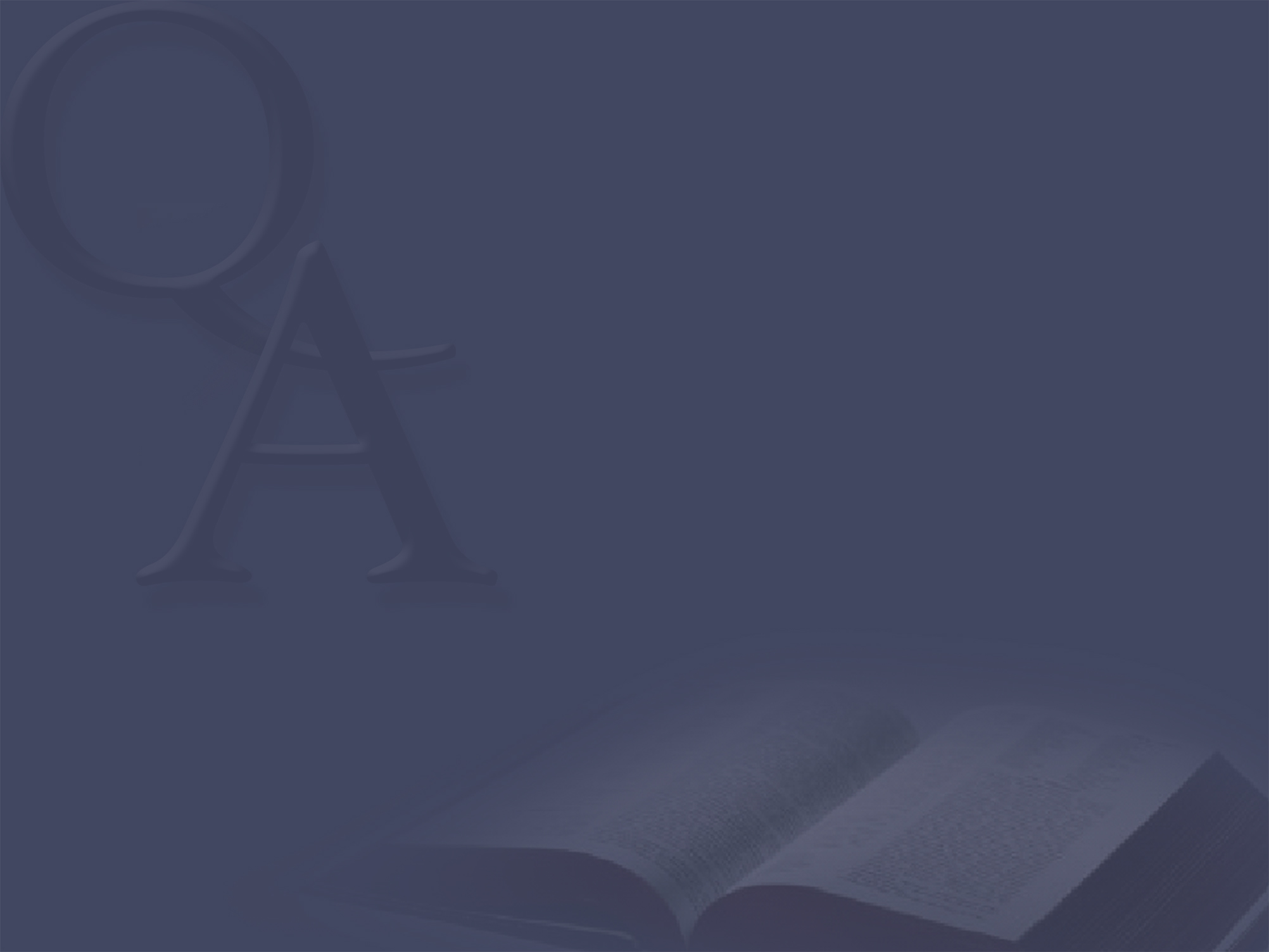 A.  Nothing
B.  Men like trees
A solar eclipse
#8
Mark 8:24 What did the blind man from Bethsaida see after Jesus first spat on his eyes?
Round 1
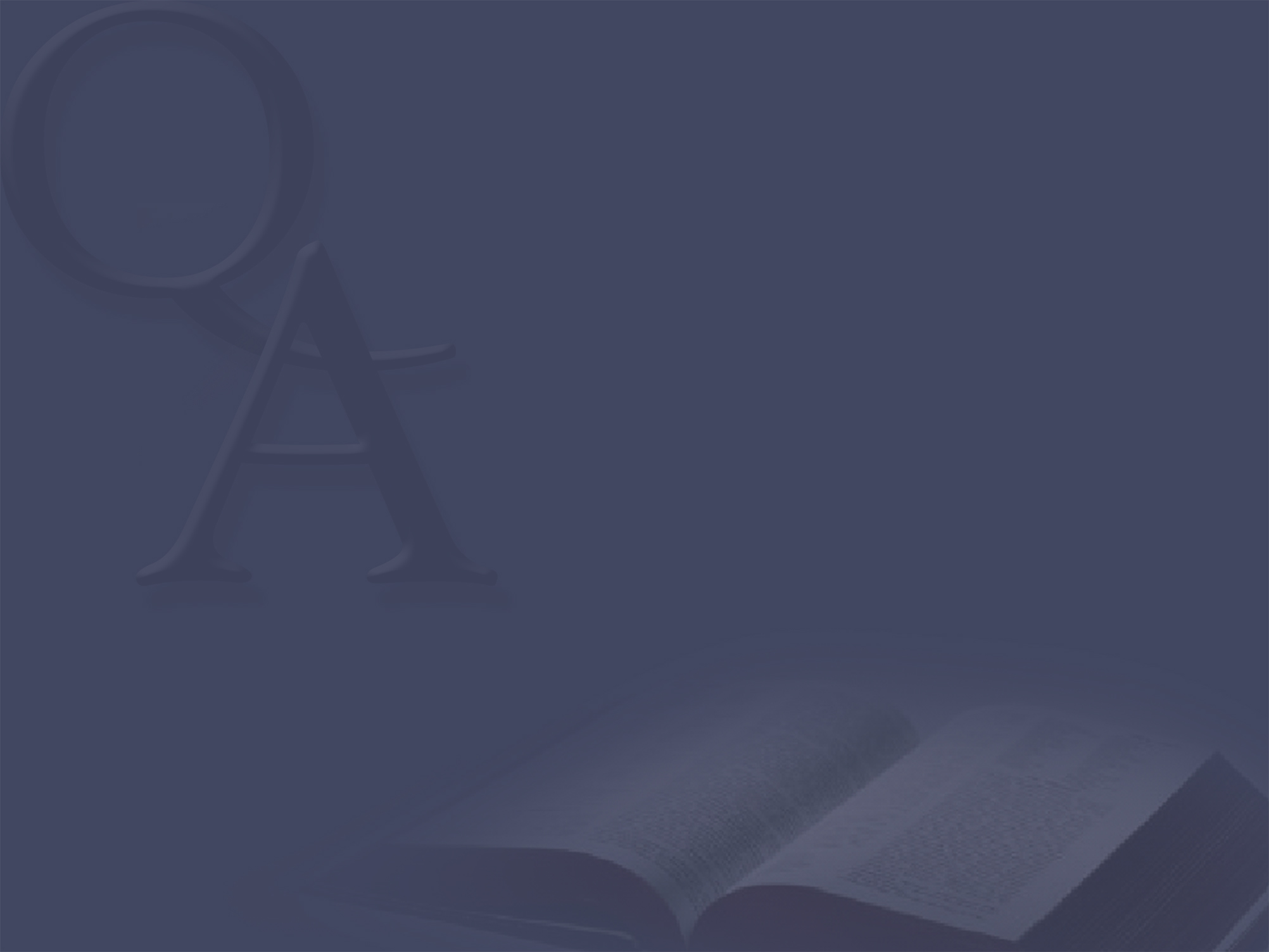 A.  	Elijah and Moses
B.  	Peter, Paul, and Mary
C.  	Doug Couch and Tom Todd
#9
Mark 9:4 Who appeared with Jesus on a high mountain?
Round 1
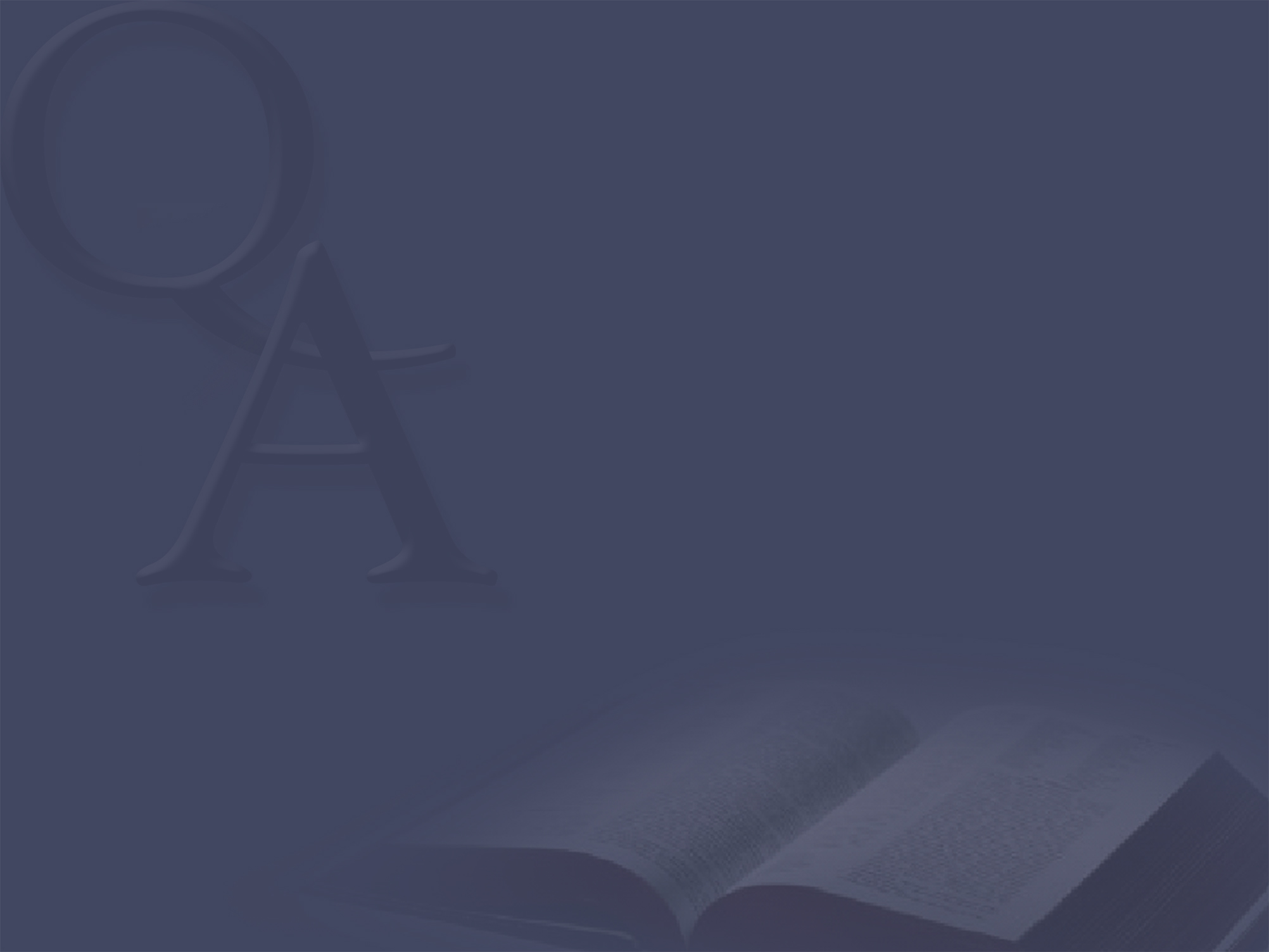 A.  	He had no goods to sell
B.  	He was possessed by the devil
C.  	He had great possessions
#10
Mark 10:22 Why did a man go away sorrowful after Jesus told him to sell his goods?
Round 1
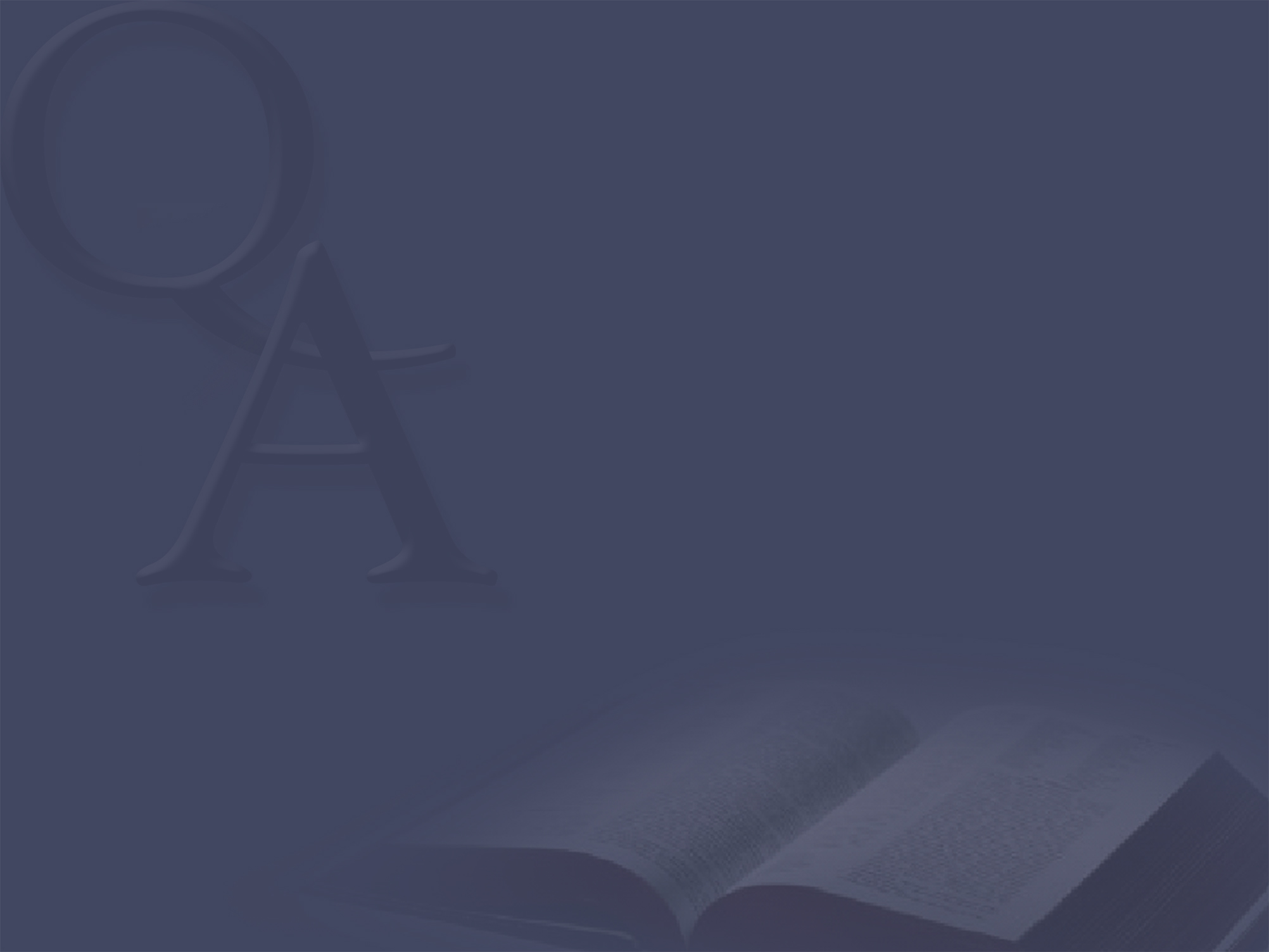 A.  	His mother and brothers
B.  	The disciples
C.  	The chief priests, the scribes, and the elders
#11
Mark 11:27-28 Who asked Jesus “by what authority are you doing these things?”
Round 1
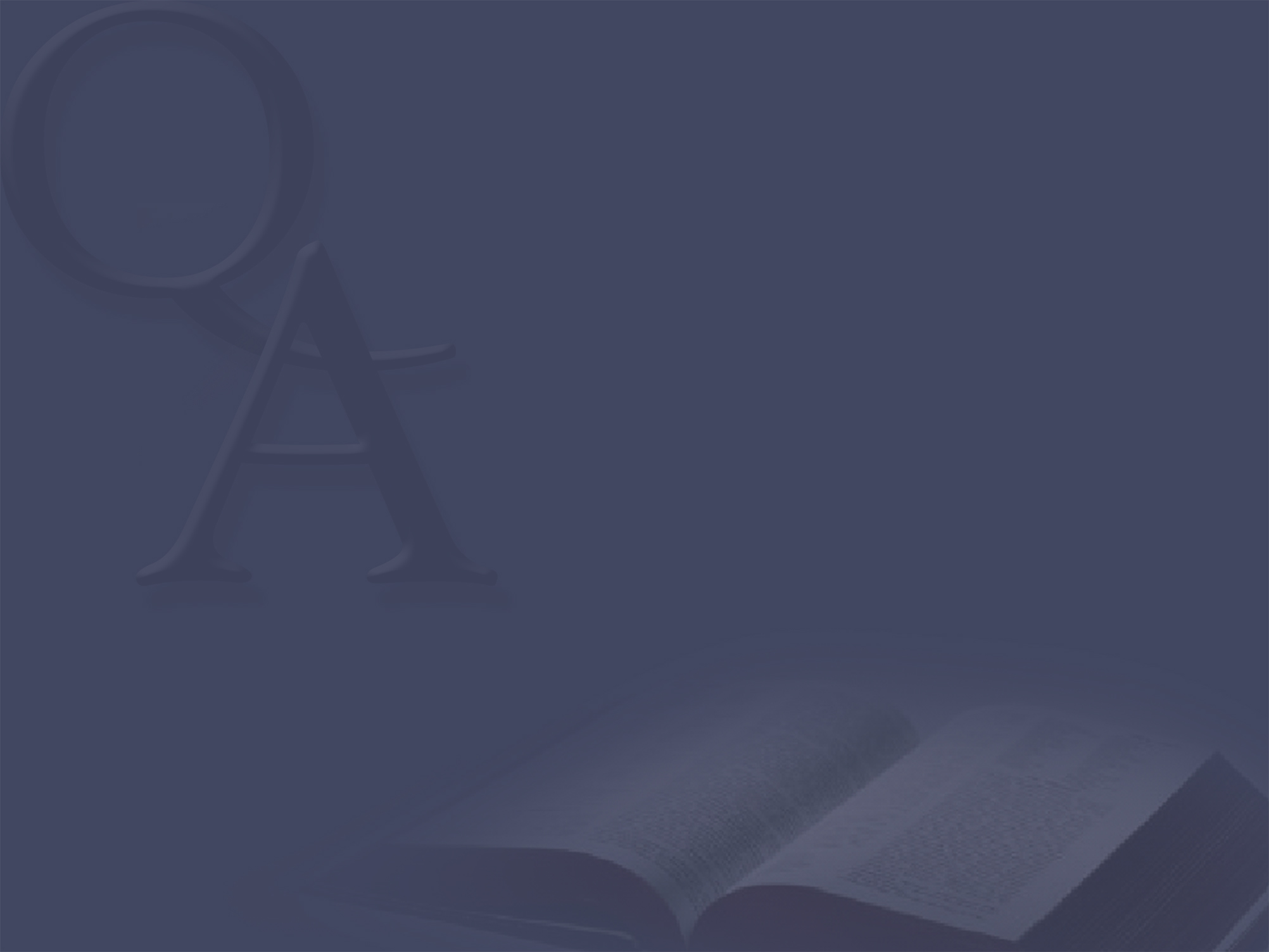 A.  	The book of Moses
B.  	The book of Exodus
C.  	The book of the Law of the Lord
#12
Mark 12:26 In what book is the burning bush passage?
Round 1
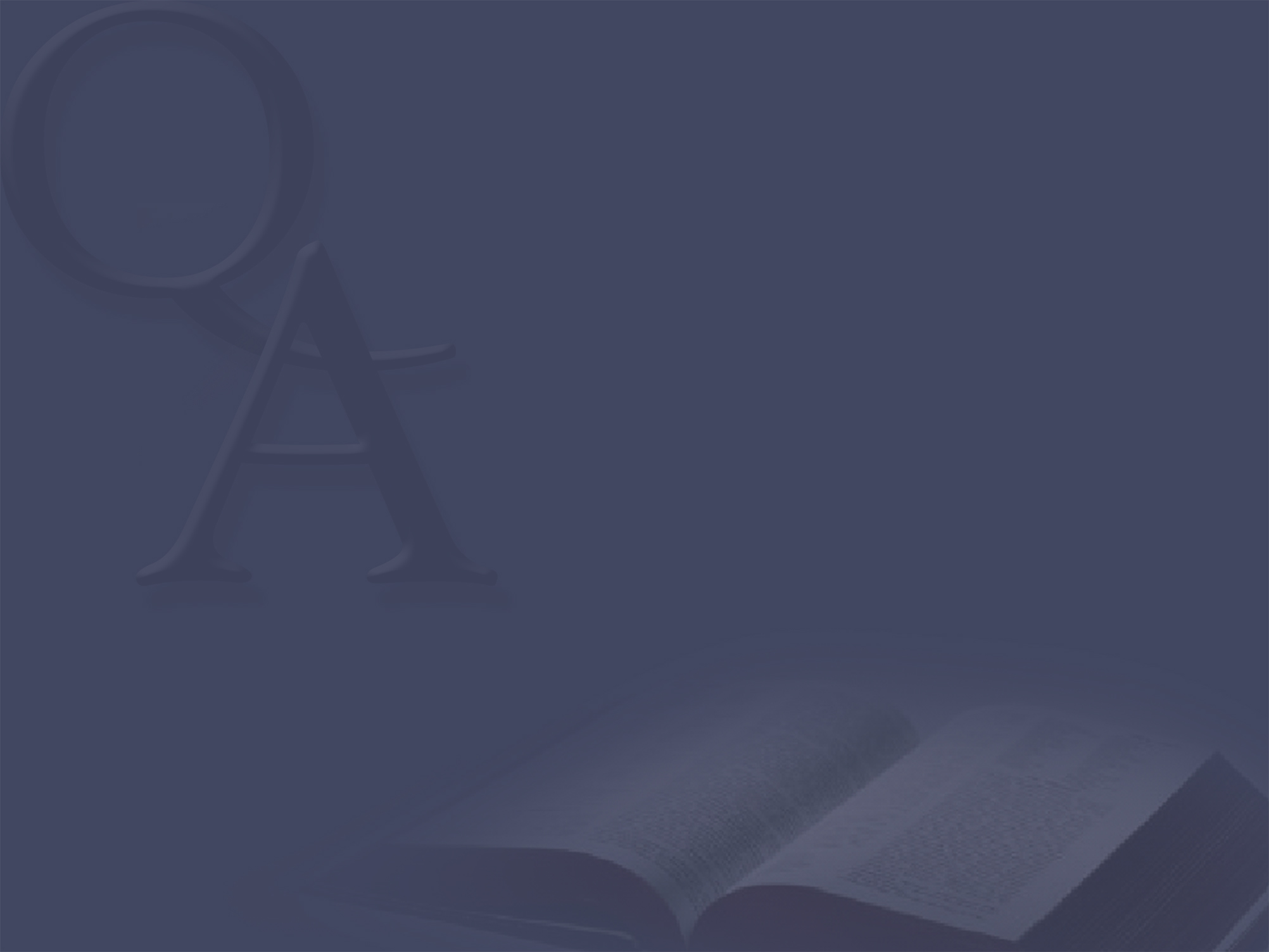 A.  	Josephus
B.  	Daniel
C.  	David
#13
Mark 13:14 Who spoke of the abomination of desolation?
Round 1
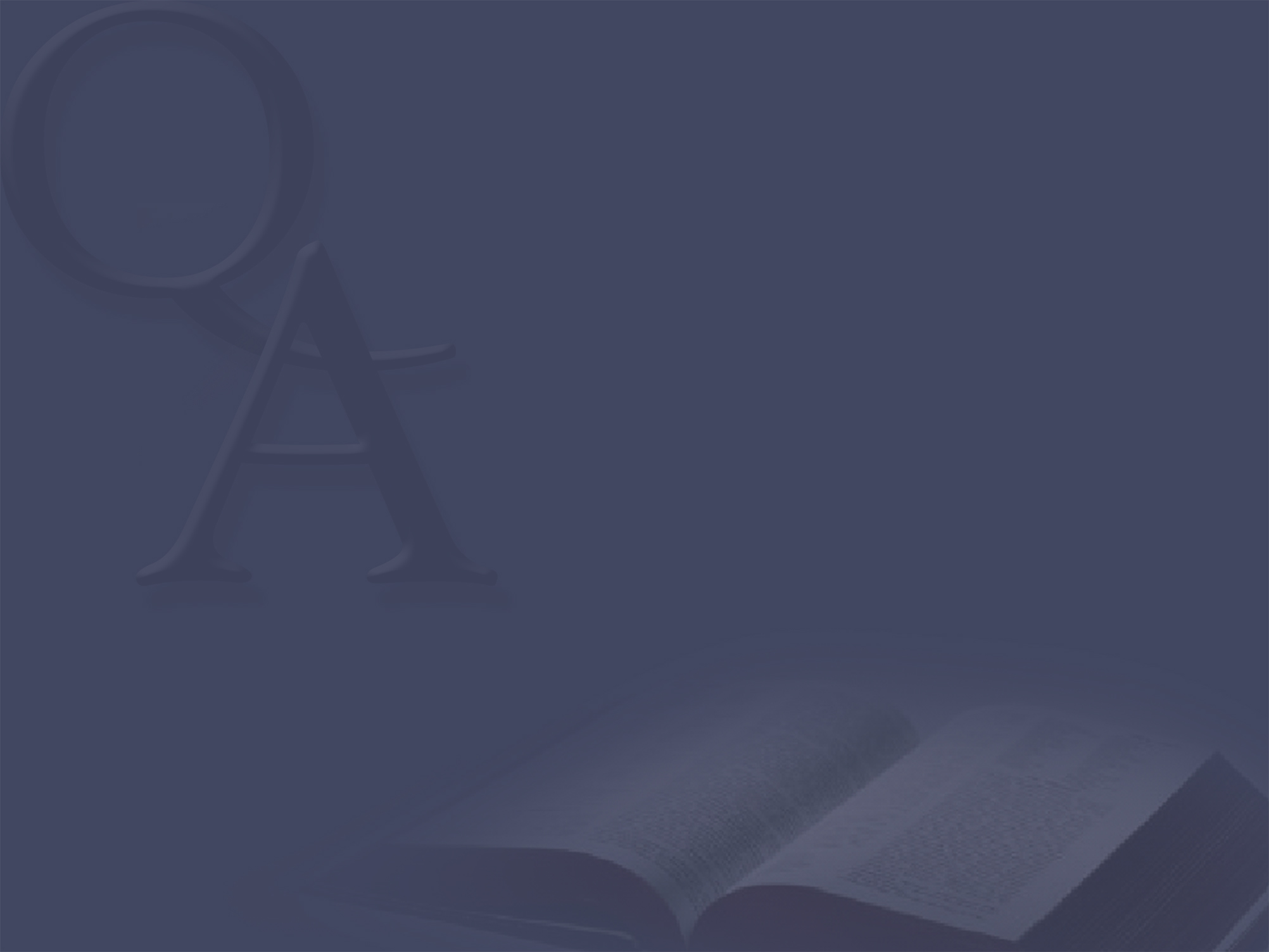 A.  	100 denarii
300 denarii
C.  	70 shekels
#14
Mark 14:5 What was the fragrant oil of spikenard worth?
Round 1
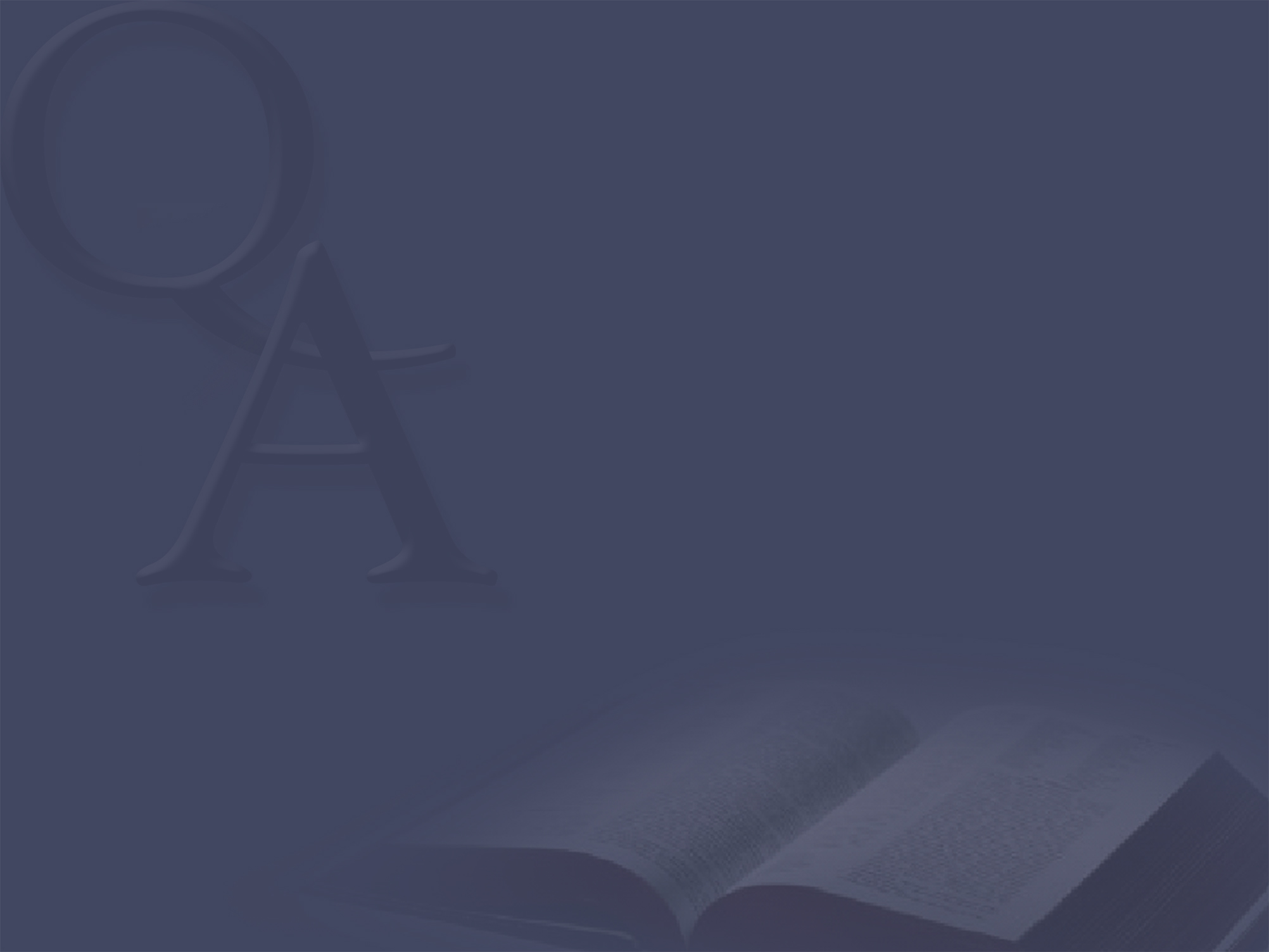 Alexander and Rufus
B.  	Paul and Silas
C.  	Timothy and Epaphroditus
#15
Mark 15:21 Who were the sons of Simon the Cyrenian who carried the cross of Jesus?
Round 1
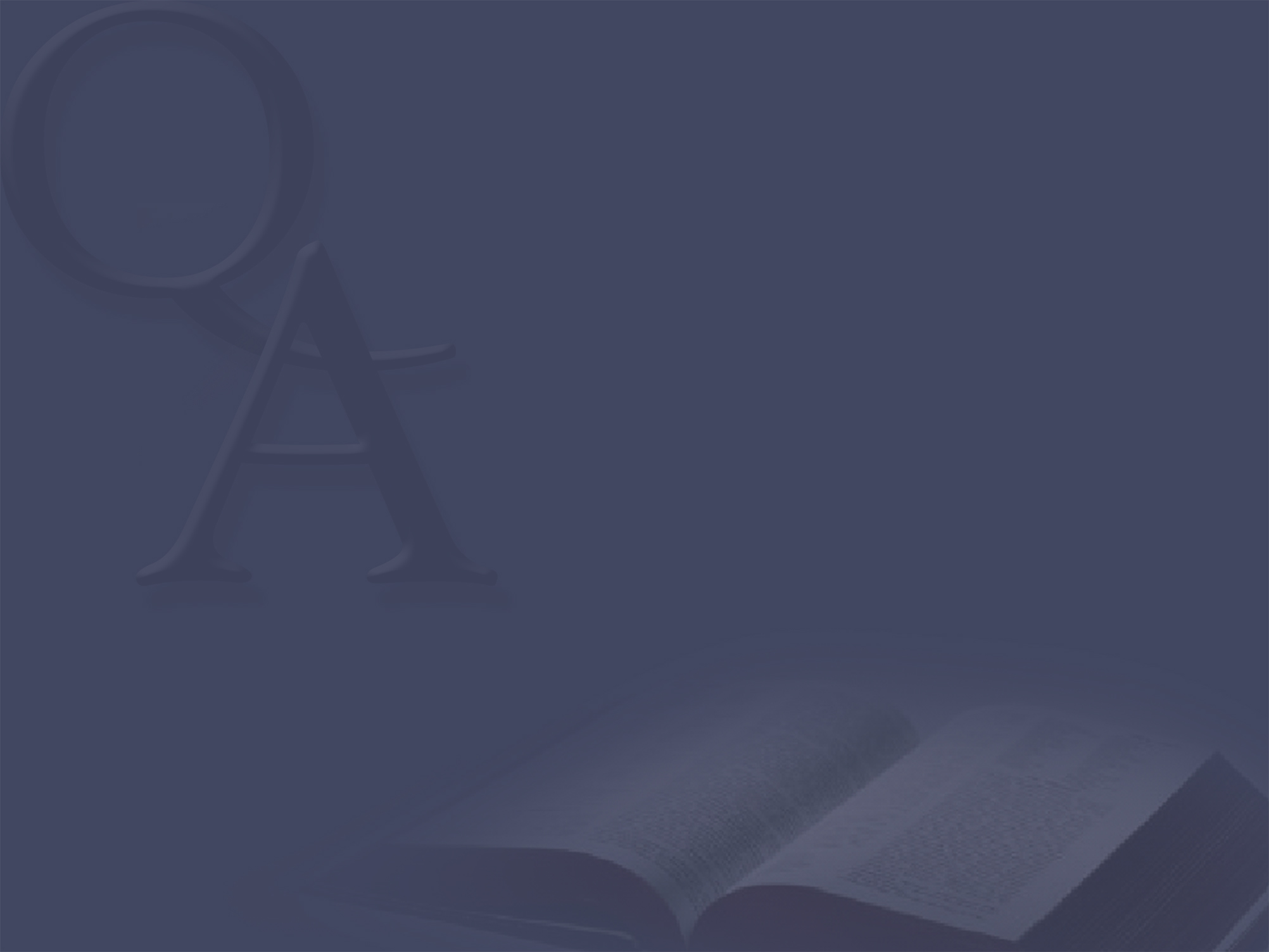 A.  	None
B.  	6
C.  	7
#16
Mark 16:9 How many demons were cast out of Mary Magdalene?
Round 1
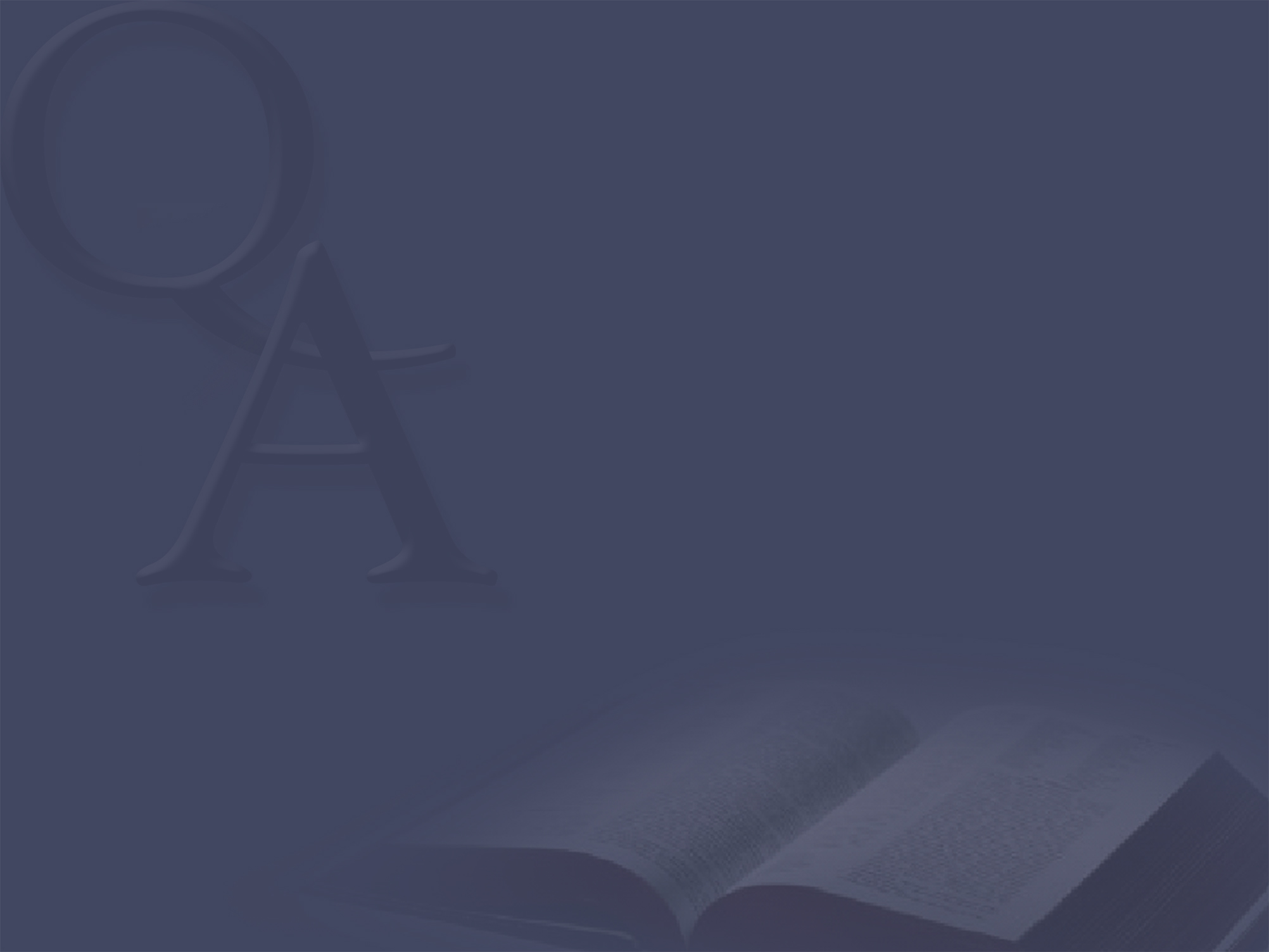 A.  	Remaining in the flesh
B.  	Departing and being with Christ
Being present in body and absent in spirit
#17
Philippians 1:23 Which is considered “far better”?
Round 1
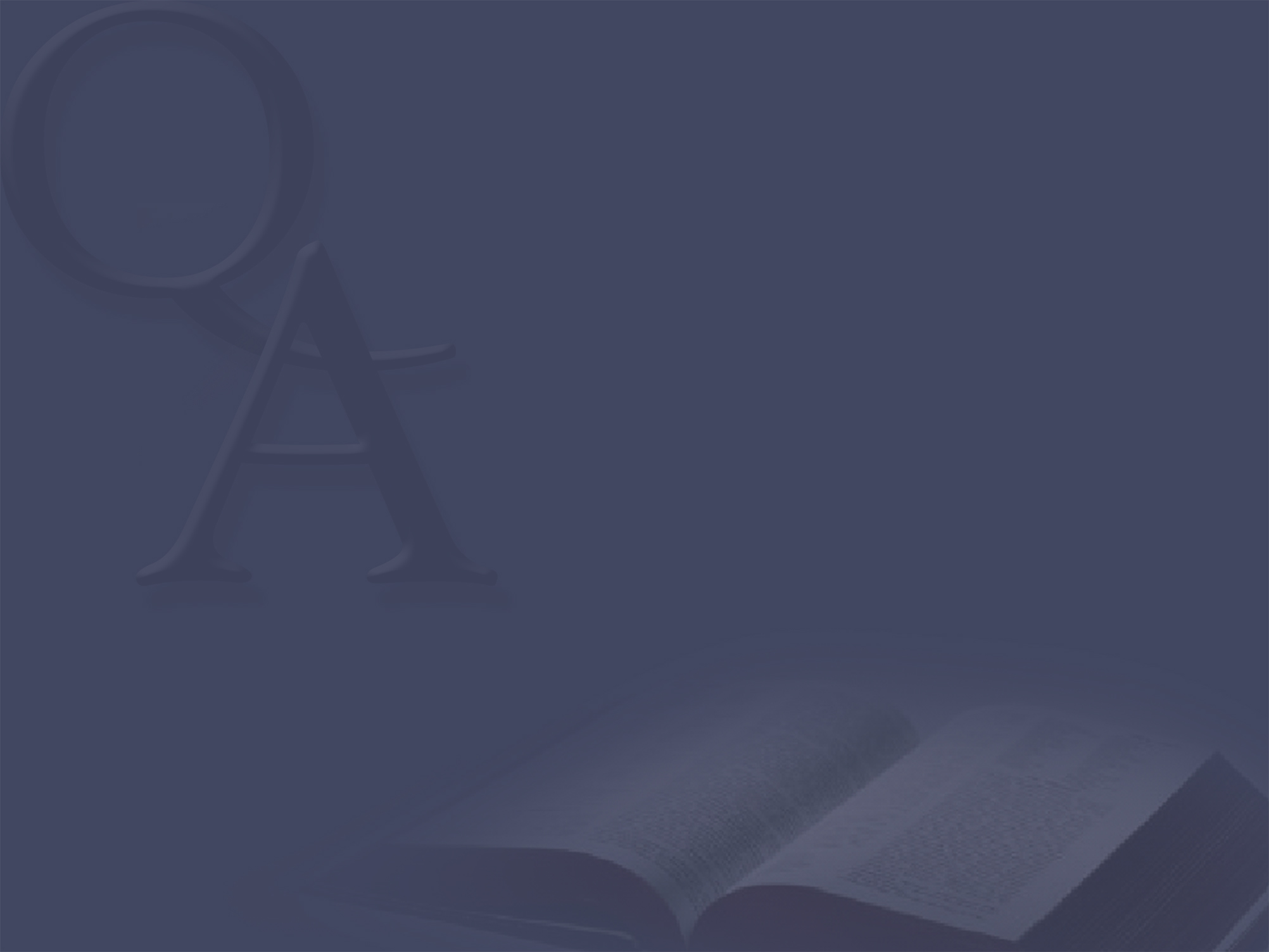 A.  	“in Christ Jesus”
B.  	“in the apostles”
C.  	“taught by the church”
#18
Philippians 2:5 “Let this mind be in you which was also…”
Round 1
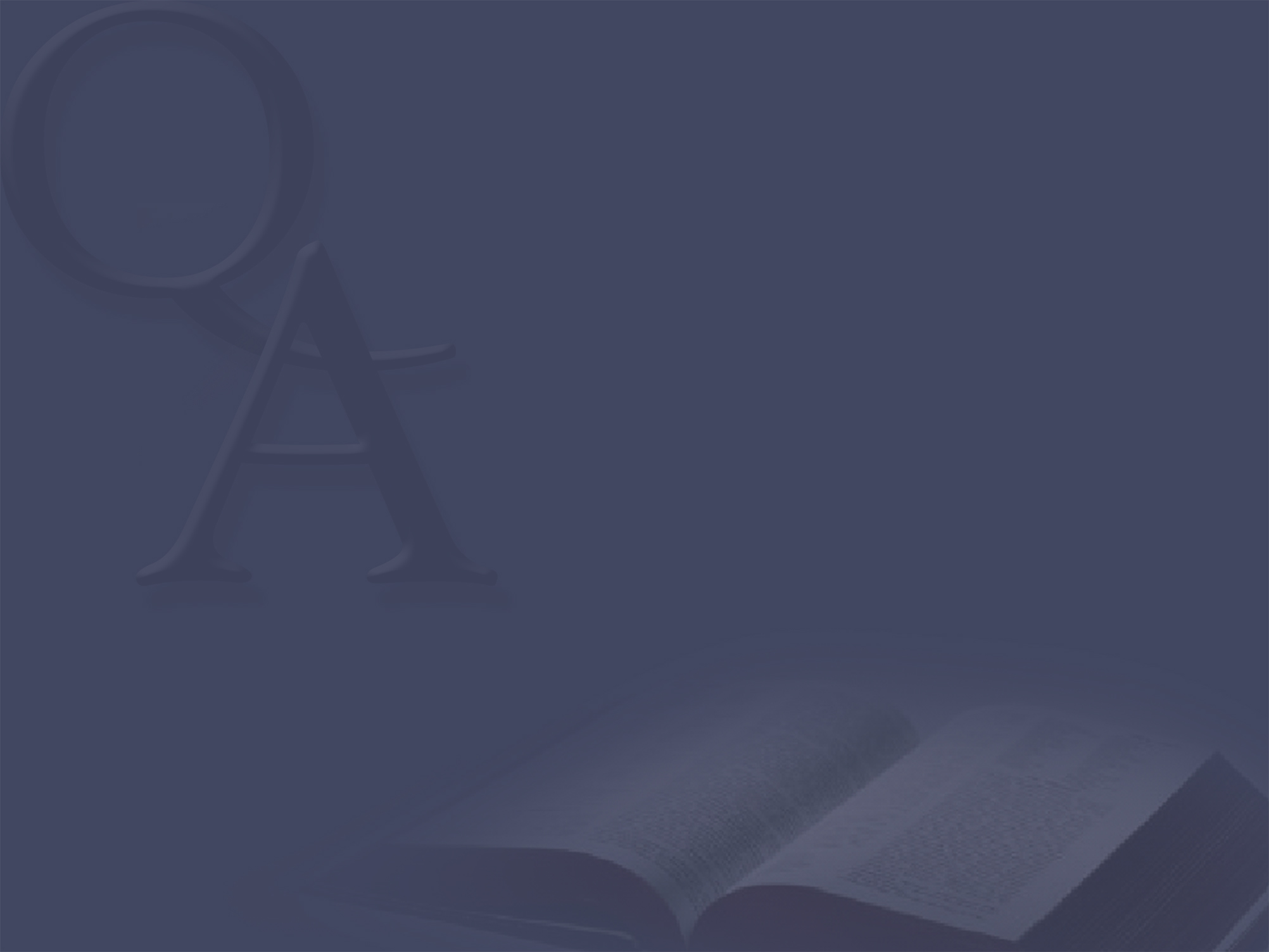 A.  	The Sabbath
B.  	The 7th Day
The 8th day
#19
Philippians 3:5 When was Paul circumcised?
Round 1
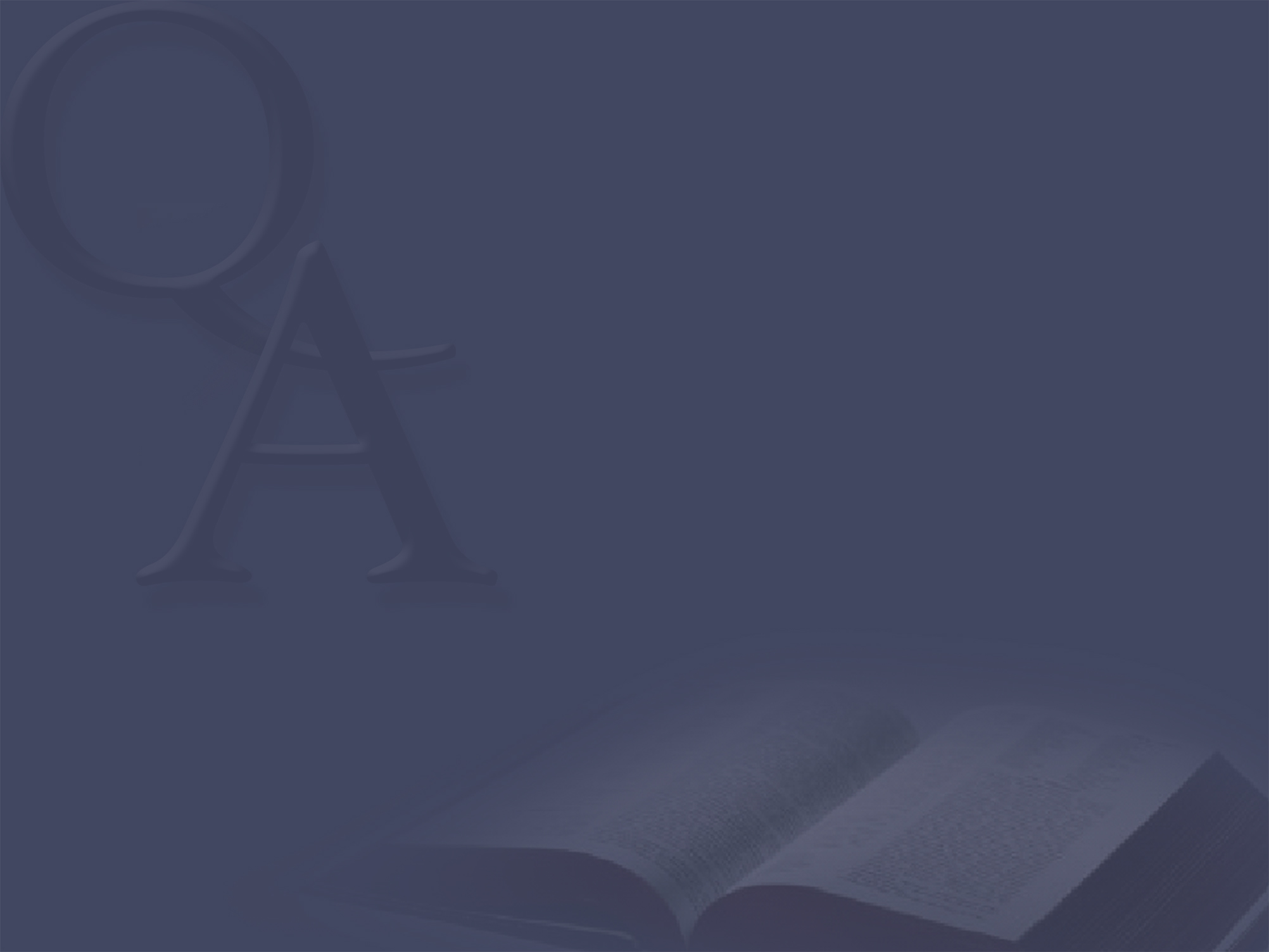 A.  	Study and hard work.
B.  	Christ who strengthens me.
C.  	The power of positive thinking.
#20
Philippians 4:13 “I can do all things through…”
Round 1
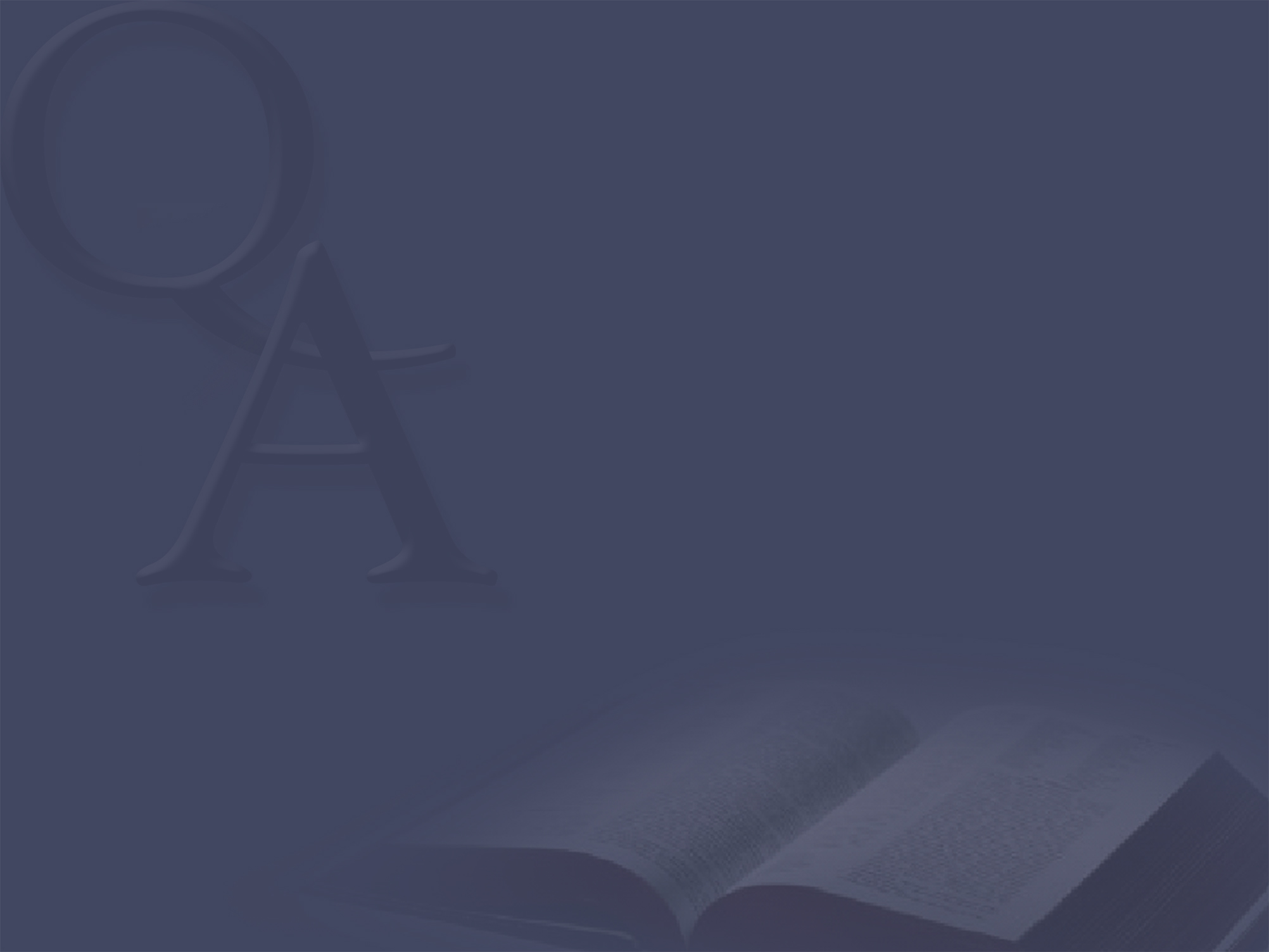 A.  	The Trinity of God
B.  	All languages, nations, and places
C.  	The body, the church
#21
Colossians 1:18 What is Jesus the head of?
Round 1
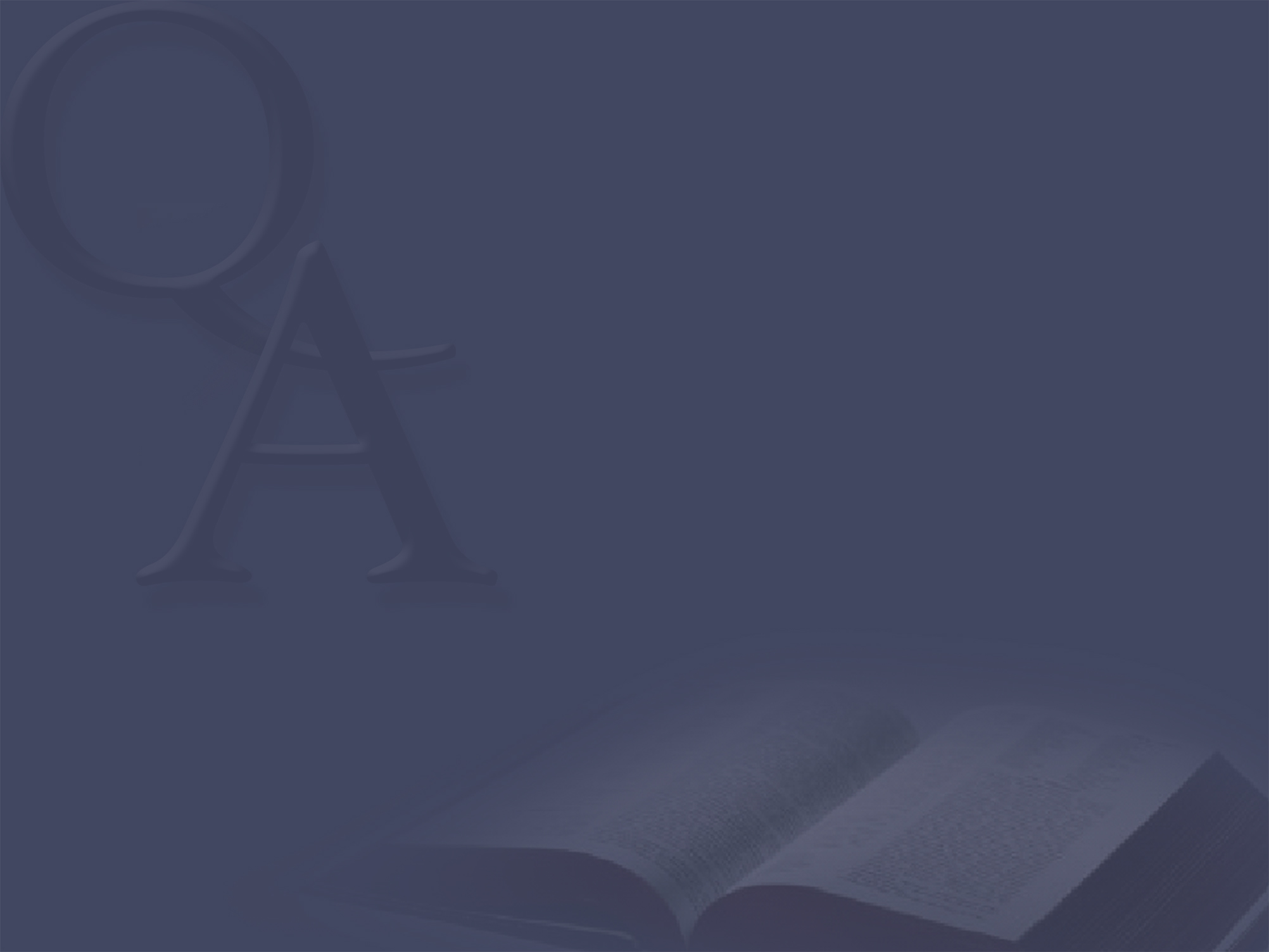 A.  	The Romans and Gentiles
B.  	Demons and nature
C.  	Principalities and powers
#22
Colossians 2:15 What did Jesus disarm?
Round 1
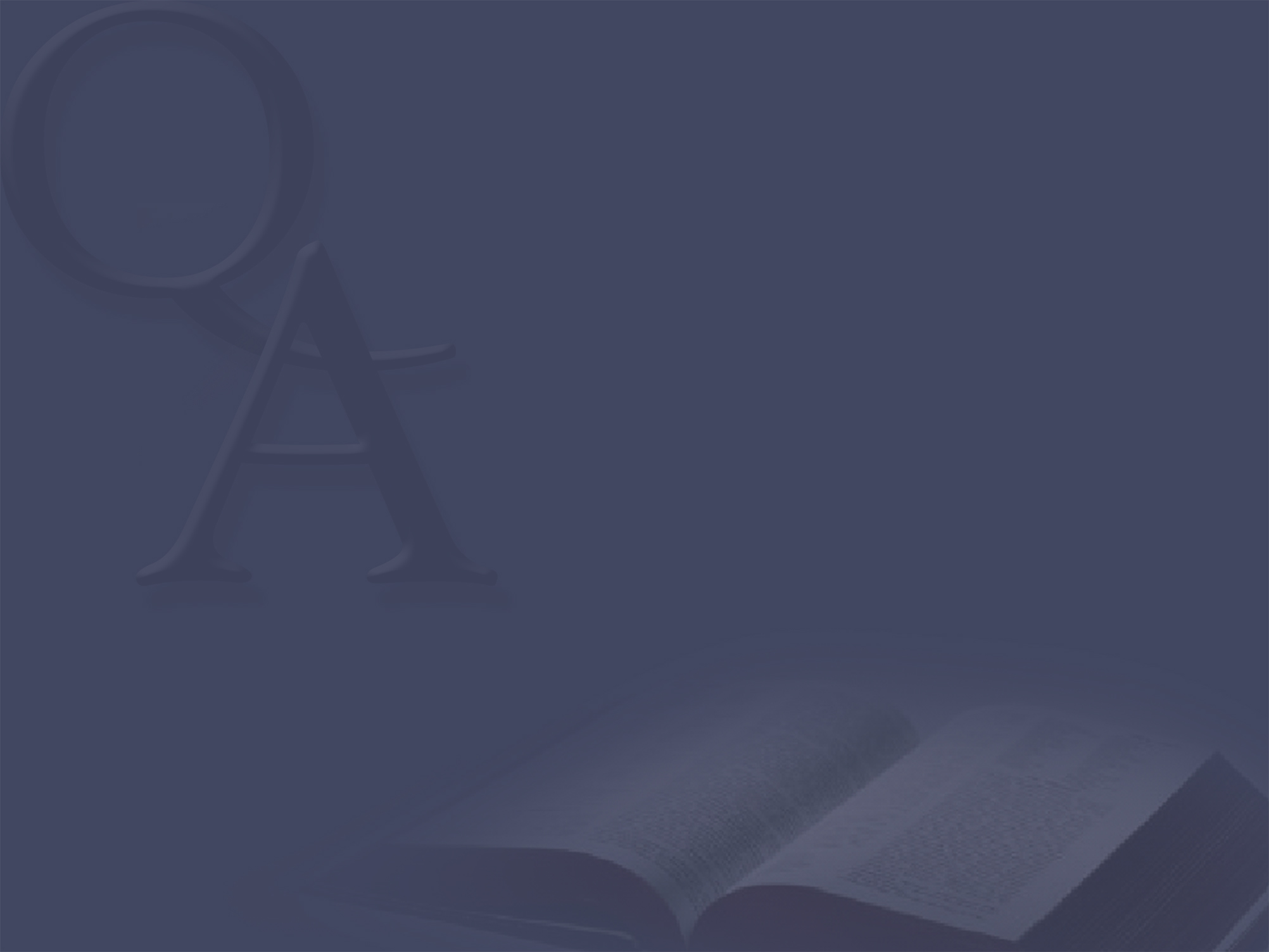 A.  	The word of Christ
B.  	The peace of God
C.  	The comfort of the Spirit
#23
Colossians 3:15 What should rule in our hearts?
Round 1
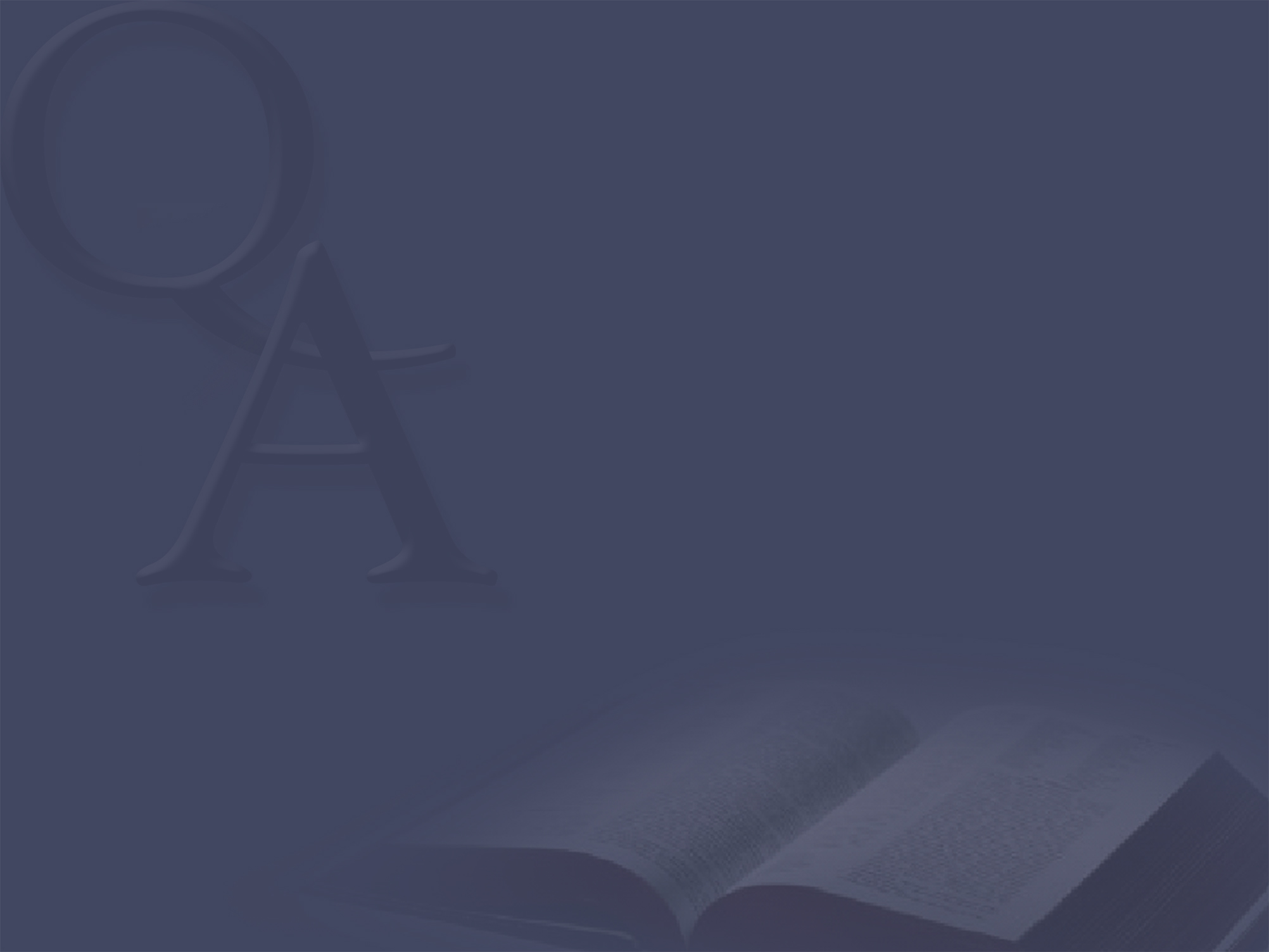 Nymphas
B.  	Demas
C.  	Epaphras
#24
Colossians 4:15 In whose house did a church meet?
Round 1
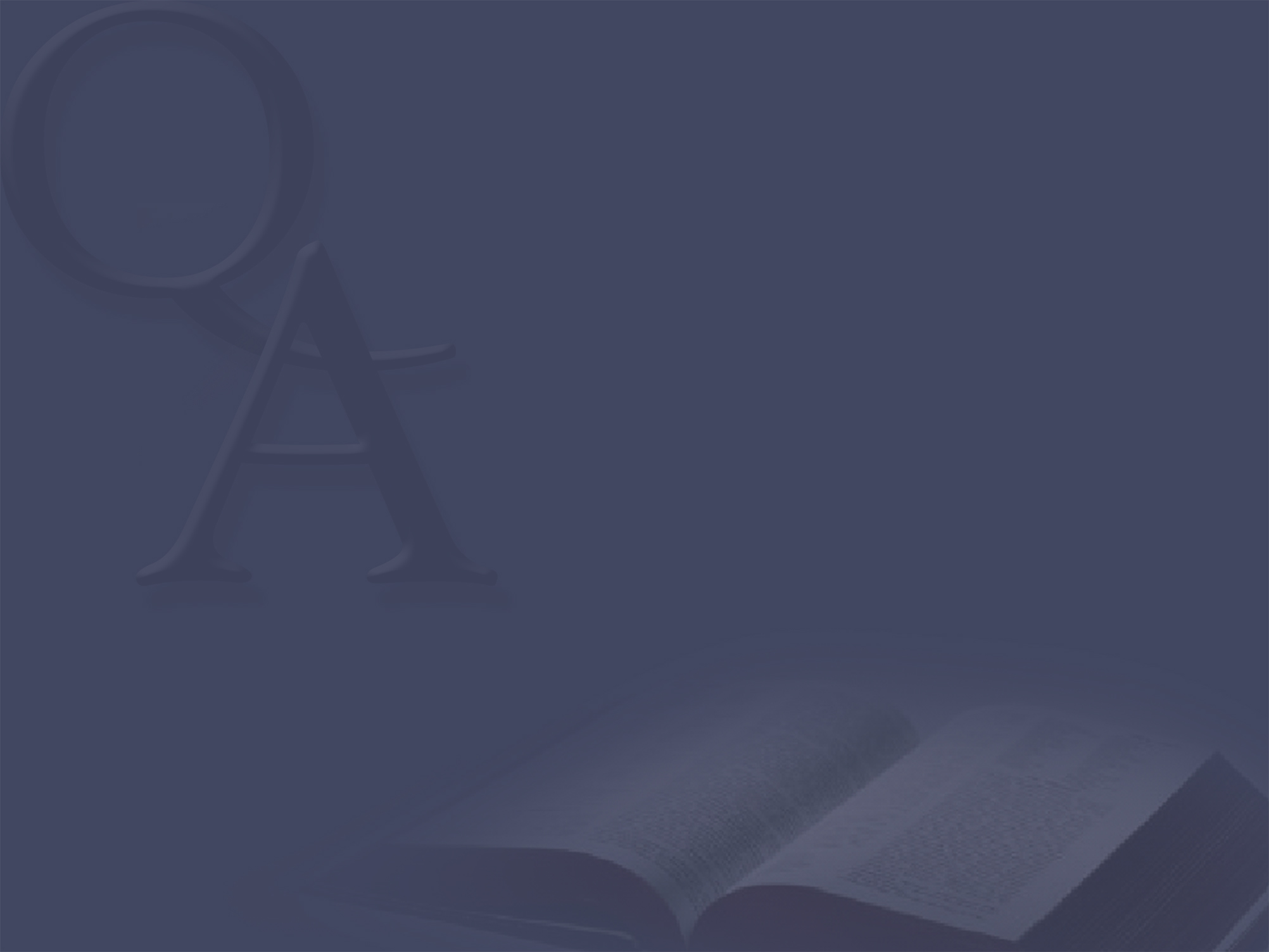 A.  	Denarius
B.  	Statues
C.  	Praetorium
#25
Mark 12:16 What was Caesar’s image and inscription on?
Round 1
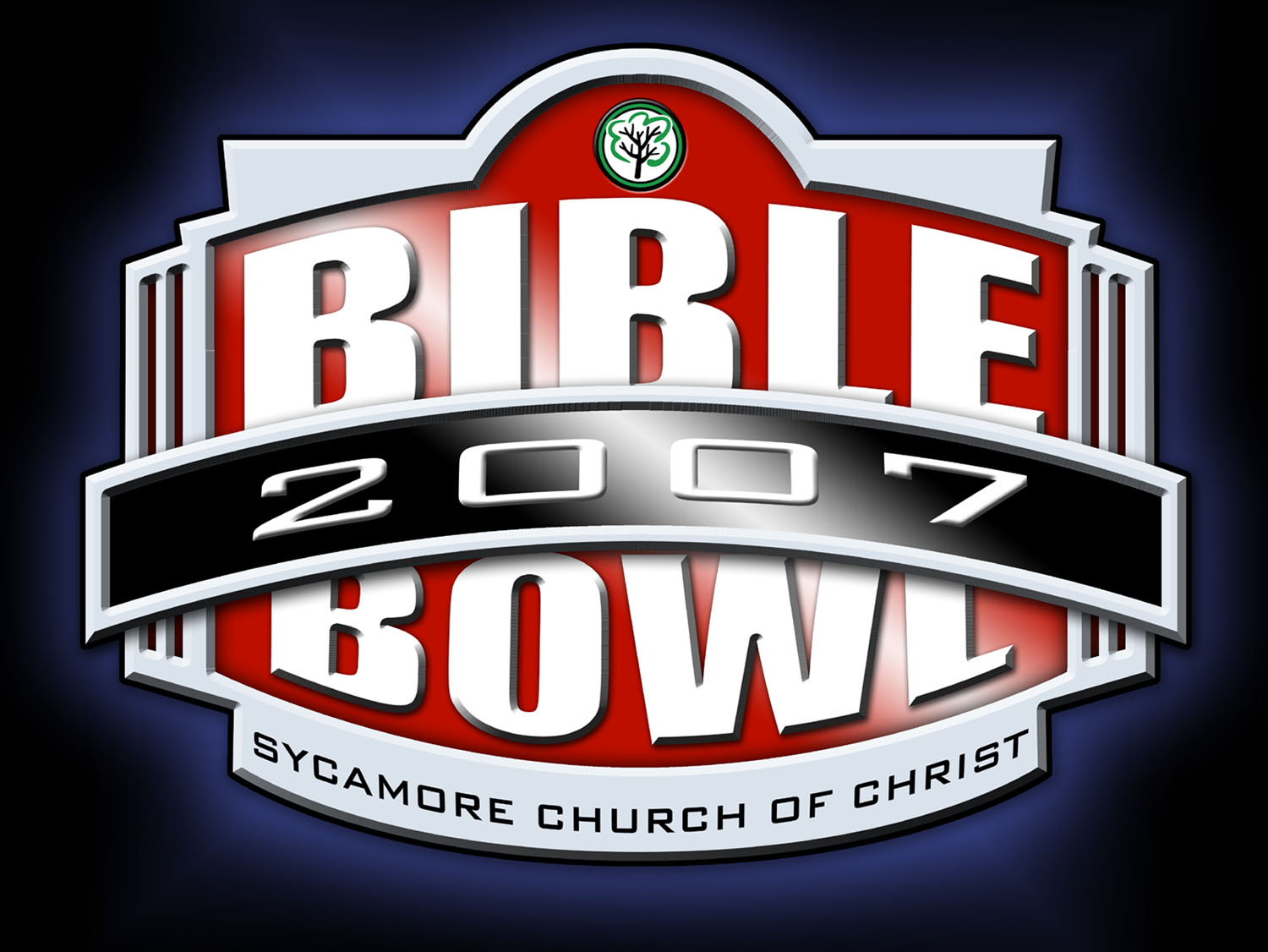 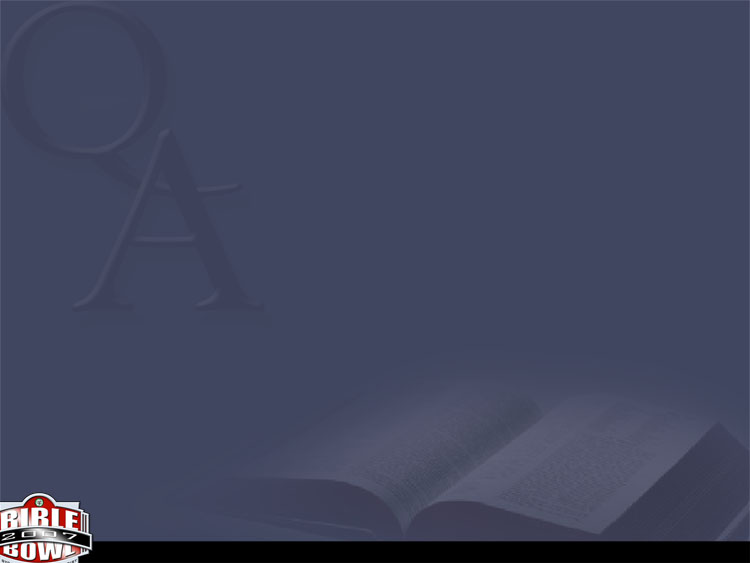 A.  	Gentiles
B.  	Muslims
C.  	Dead
#1
Mark 12:27 He is not the God of the…
Round 2
[Speaker Notes: 16,17]